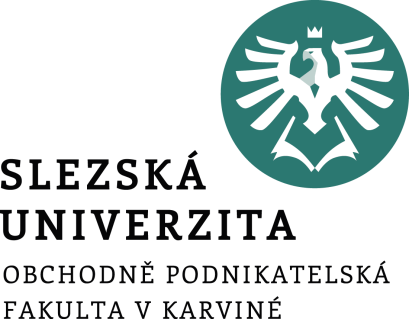 Peníze
FIU/NPNPT
Ing. Zuzana Szkorupová, Ph.D.
Katedra financí a účetnictví
???Jaký význam pro nás mají peníze? Co jsou to peníze???


„Ani láska neudělala z tolika lidí blázny jako hloubání nad podstatou peněz.“ (D. Robertson)
FIU/NPNPT Peníze
Vývoj emise peněz a peněžního oběhu
???Proč peněžní směna nahrazuje naturální směnu???
Vznik peněz – dynamický rozvoj výroby  - usnadňuje, zlevňuje a výrazně zpřehledňuje směnu jednotlivých výrobků.

???Jaké výhody se sebou nese peněžní směna ve srovnání se směnou naturální???
Klesají transakční náklady
Časové oddělení koupě a prodeje – úvěr
Samostatný pohyb peněz nezávisle na pohybu zboží; úspory vs. peněžní úvěr
Obchod s penězi – vznik speciálních institucí - bank
Peněžní úvěr – bankovní úvěr – reálné investice. Vypůjčené prostředky vráceny z pozdějších výnosů z investic a výroby
FIU/NPNPT Peníze
Emise a oběh mincí z drahých kovů (1)
Monometalismus – funkce peněz plní jeden kov

Bimetalismus – funkce peněz plní dva kovy

Emisní monopol –výsadní právo k vydávaní peněz do oběhu na daném území – Vládce, panovník

Ražebné - zdroj příjmů pokladny
FIU/NPNPT Peníze
Emise a oběh mincí z drahých kovů (2)
???Jaká byla výhoda zlatých/stříbrných mincí???

Makroekonomická výhoda:
Nemohlo se stát, že by se do oběhu dostalo na delší dobu větší množství těchto mincí, než bylo zapotřebí k uskutečnění transakcí. Skutečné množství peněz v oběhu (MS) odpovídalo ekonomicky potřebnému množství peněz (MD) MS = MD.

=> měnová politika okrajový význam – pouhé určování obsahu drahých kovů v mincích a některých dalších podmínek při ražbě mincí
FIU/NPNPT Peníze
Emise a oběh mincí z drahých kovů (3)
Situace MS > MD???
Pokud došlo krátkodobě k této situaci, pak přebytečné množství peněz staženo do tzv. pokladu => návrat k rovnováze => vysoký stupeň stability cenové hladiny.

PŘEDPOKLADY FUNGOVÁNÍ MECHANIZMU
Musí jít o plnohodnotné peníze z drahých kovů. Při umělém (záměrném zlehčování) se mohou začít znehodnocovat i mince z těchto kovů.
Náklady na získání zlata či stříbra  relativně vysoké.
FIU/NPNPT Peníze
Emise a oběh mincí z drahých kovů (4)
Situace MS < MD???
Rozvoj výroby – nabídka drahých kovů pro peněžní potřeby nedostatečná – deflační nerovnováha MS < MD

PROJEVY
Chybějící množství peněz je automaticky doplněno z pokladu
Část transakcí se uskutečňuje v naturální podobě
Dojde k poklesu cenové hladiny
Dochází k postupnému zlehčování mincí => vzestup cenové hladiny
Do oběhu se dostávají nekomoditní peníze (papírové státovky a bankovky) => následek vzestup cenové hladiny
FIU/NPNPT Peníze
Emise a oběh papírových státovek (1)
Nedostatečná nabídka zlata a stříbra => papírové peníze v podobě státovek
Státovky – náhražky zlatých/stříbrných mincí 
emitent při jejich emisi dával slib pozdější zpětné výměny státovek za mince z drahých kovů; k přijímaní státovek byl používán nucený kurs

???Jakou výhodu mají státovky oproti mincím z drahých kovů???
Odstraněny nákladnosti a těžkopádnosti v souvislosti s transakcemi v mincích
Podpora ekonomického rozvoje

Emise státovek podmíněná finančním zájmem emitenta (obvykle panovníka)
Prázdná státní pokladna, Státní příjmy nedosahovaly výše nutných výdajů
=> Rozhodnutí na základě výše schodku ve státní pokladně, ne na základě potřeb peněžního oběhu. Emise státovek sloužila ke krytí schodků státních rozpočtů.
FIU/NPNPT Peníze
Emise a oběh papírových státovek (2)
Stažení státovek – jen v případě následného přebytku zlata a stříbra ve státní pokladně
Státovky sloužili převážně k financování válečných výdajů => žádné příznivé podmínky k případnému budoucímu stažení z oběhu

Permanentní schodky státních pokladen => krytí emisí státovek => rostoucí znehodnocování státovek => zrychlené tempo růstu agregátní cenové hladiny MS > MD.
Důsledek BANKROT  (Rakousko-Uherský bankrot 1811) 
=>Zákaz krytí schodků státních rozpočtů emisí státovek – státovky jako peníze zanikly.
FIU/NPNPT Peníze
Emise a oběh klasických bankovek (1)
Vznik bankovek 
spojen s rozvojem kapitalismu volné soutěže
realizace zboží časově předcházela jeho zaplacení => vystavení obchodní směnky

Směnka
bezpodmínečný písemný závazek (příkaz) v přesně určené formě poskytující majiteli směnky právo vyžadovat po určité osobě (směnečném dlužníku) ve stanovené lhůtě a místě zaplacení peněžní sumy uvedené na směnce
plnění funkce peněz jako prostředku směny –„první peníze podnikatelského světa“.
FIU/NPNPT Peníze
Emise a oběh klasických bankovek (2)
Emise klasických bankovek:
1.) Odkup směnek bankami
Výhody pro prodávající směnek
důvěra v bankovky vyšší než u obchodních směnek - bankovky ve své podstatě směnky znějící na bankéře
obdržení hotovostí  při odprodeji – není nutné čekat na dobu splatnosti směnky
bankovky na rozdíl od směnek bylo možné získat v požadované nominální struktuře
Výhoda pro banku
Diskont – zdroj zisku
2.) Odkup zlata a stříbra bankami

Bankovky na rozdíl od státovek neměly nucený kurs – jejich přijímání bylo založeno na důvěryhodnosti emitenta – ten bude-li potřeba, dostojí závazkům vyplývajícím z emise bankovek.
FIU/NPNPT Peníze
Emise a oběh klasických bankovek (3)
Krytí bankovek vylučuje možnost dlouhodobější nerovnováhy MS >MD
Obchodní krytí – bankovky jsou kryty směnkami vystavenými na existující zboží či služby
Kovové krytí – bankovky jsou kryty zlatem a stříbrem

Do oběhu se nemohly dostat nekryté bankovky
FIU/NPNPT Peníze
Emise a oběh klasických bankovek (4)
Problém mechanismu emise  a oběhu klasických bankovek
Výměna bankovek za drahý kov (především v období krize)
Možnost poskytování úvěru a přijímání vkladů ve vlastních bankovkách 
Oficiální povolení emise bankovek nad rámec plného krytí
Každá banka disponovala možností emitovat své vlastní bankovky
Systém byl nepřehledným => postupná centralizace emise bankovek
FIU/NPNPT Peníze
Centralizace emise bankovek
Emise bankovek svěřená jediné instituci – centrální bance 

Důsledky převedení práva emise hotovostních peněz na jedinou banku a rušení povinného kovového krytí
Konec oběhu klasických bankovek
Narůstání významu měnové politiky
V oběhu bankovky emitované centrální bankou jen částečně směnitelné za drahé kovy; směnitelnost za drahé kovy postupně zcela zrušená 
Ukončení procesu demonetizace (přímé vazby bankovek na drahý kov) 
zrušení směnitelnosti USD za zlato – 15. 8. 1971
zákaz stanovování zlatých obsahů národních měn členských zemích MMF v březnu 1978
FIU/NPNPT Peníze
Hotovostní a bezhotovostní peníze (1)
Bezhotovostní (žirální) peníze se objevují na přelomu 19. a 20. stol. – ve vyspělých kapitalistických zemích
Hotovostní a bezhotovostní peníze mají úzké vzájemné vazby – hotovostní peníze můžeme lehko konvertovat na bezhotovostní a naopak.
Obě formy peněz emitovány stejnými způsoby – především úvěrem – bezhotovostní peníze připsáním příslušné částky na účet, u hotovostních peněz přímým vyplacením hotovosti.
FIU/NPNPT Peníze
???Kdo vytváří peníze v současnosti???
FIU/NPNPT Peníze
Hotovostní a bezhotovostní peníze (2)
Emise peněz
hotovostní peníze - emise výhradně CB
bezhotovostní peníze – emise CB i všechny další banky, které poskytují bezhotovostní úvěry (podmínka 2-stupňový bankovní systém)

Pokud banka poskytne úvěr v hotovosti, nejde o emisi nových hotovostních peněz – tyto peníze byly dříve emitovány CB
Pokud banka poskytne úvěr bezhotovostně – připsáním částky na dlužníkův účet – jde o emisi bezhotovostních peněz
princip tvorby peněz komerčními bankami spočívá v jejich depozitně-úvěrové činnosti
FIU/NPNPT Peníze
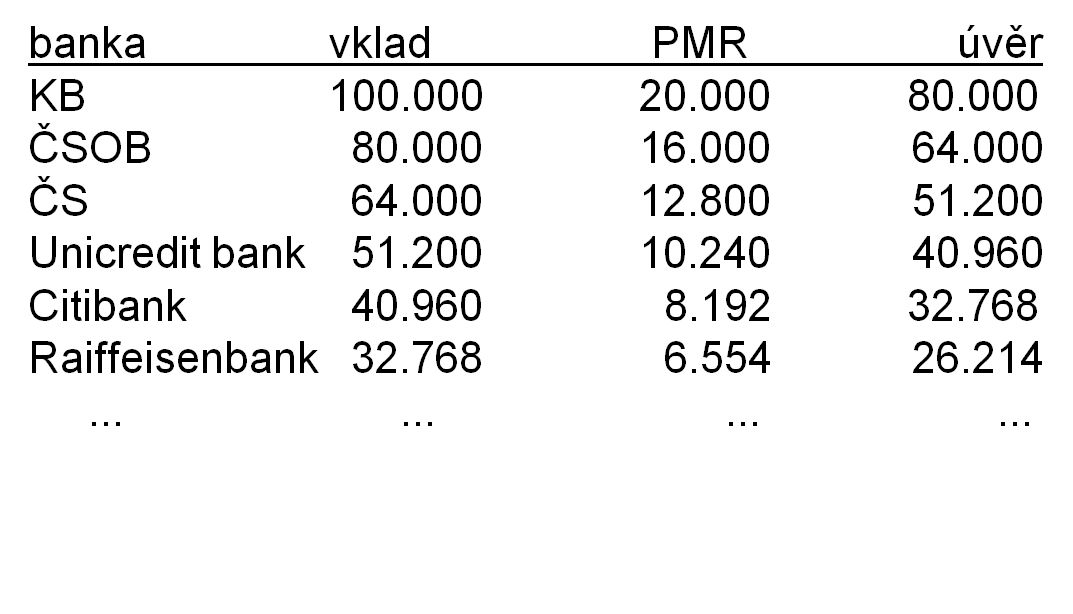 FIU/NPNPT Peníze
Centralizace emise bankovek vs. význam měnové politiky
Drahé kovy 
o měnové politice nelze téměř hovořit – množství peněz určovala nabídka drahých kovů
Státovky 
o měnové politice nelze téměř hovořit – množství peněz určoval stát (dlužník) podle svých vlastních potřeb
Klasické bankovky 
malý význam měnové politiky – je zaměřena jen na stanovení pravidel krytí
Centralizace emise bankovek a opouštění vazby na zlato 
možnost centrální banky aktivně regulovat množství peněz v oběhu.
Bezhotovostní platební styk a bezhotovostní peníze 
význam měnové politiky roste.
FIU/NPNPT Peníze
Definice peněz
Ekonomická teorie při definování peněz vychází nejen z podstaty peněz, ale i z potřeb praktického měření jejich množství.

Teoretická definice peněz
Empirická definice peněz
FIU/NPNPT Peníze
Teoretická definice peněz
Za peníze lze teoreticky považovat jakékoli aktivum, které je všeobecně přijímáno při placení za zboží a služby nebo při úhradě dluhu. 

Aspekt všeobecnosti?
Důvěryhodnost a kupní sila peněz?
Podoba peněz?

Peníze = latinsky Pecunia (Pecus – dobytok)
Slovanské slovo „platit“ = plátno
FIU/NPNPT Peníze
Funkce peněz
Prostředek směny – medium of exchange
Zúčtovací jednotka – unit of account
Uchovatel hodnoty – store of value

???Jaký je vztah mezi cenovou hladinou a kupní silou peněz???
???Jaká je likvidita peněz ve srovnání s jinými aktivy???
FIU/NPNPT Peníze
Empirická definice peněz
Limitované využití teoretické definice
Co jsou to ještě peníze? 
Které peníze jsou v oběhu a které jsou mimo oběh?

=> Nejlepším vymezením peněz je to vymezení, které nejlépe předpovídá vývoj těch proměnných, který by peníze měly vysvětlit.

Výsledek empirické definice peněz – konstrukce měnových agregátů
FIU/NPNPT Peníze
Obecné vymezení měnových agregátů
M1 = oběživo + vklady na běžných účtech v bankách

M2 = M1 + termínované vklady v bankách + ostatní vklady v bankách

M3 = M2 + krátkodobé cenné papíry nebankovních subjektů v domácí měně
FIU/NPNPT Peníze
Harmonizované měnové agregáty ČNB
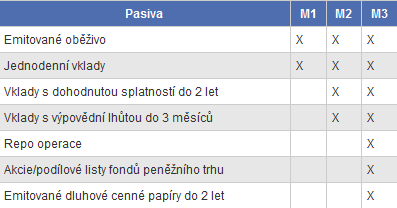 https://www.cnb.cz/cs/statistika/menova_bankovni_stat/stat_mb_met/stat_mb_harmon_agregaty.html
FIU/NPNPT Peníze
???Dle jakého kritéria jsou seřazeny jednotlivé měnové agregáty???
FIU/NPNPT Peníze
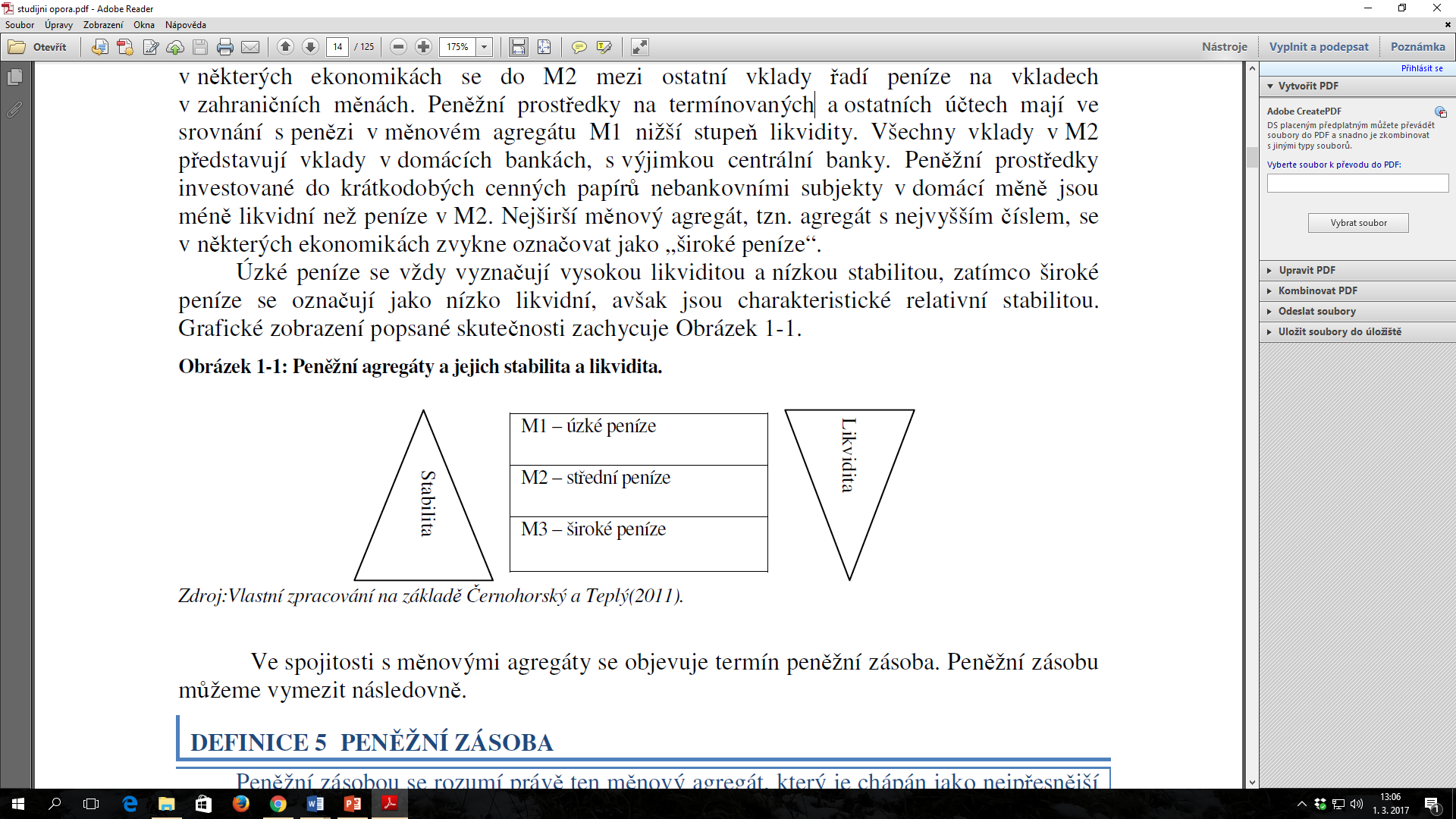 Měnové agregáty
Výsledkem empirické definice peněz
Souhrn peněžních prostředků s jistým stupněm likvidity
Vymezení, sledování a kontrola – význam pro regulaci množství peněz v oběhu
Náplň měnových agregátu může být v různých ekonomikách rozdílná – v závislosti na využívání peněžních instrumentů v dané zemi
Rozdílná volba prioritního měnového agregátu, který vrcholná měnová autorita považuje za rozhodující pro měnovou politiku
Peněžní zásoba
Zprostředkující kritérium
FIU/NPNPT Peníze
Peněžní agregáty (stavy v mil. Kč)
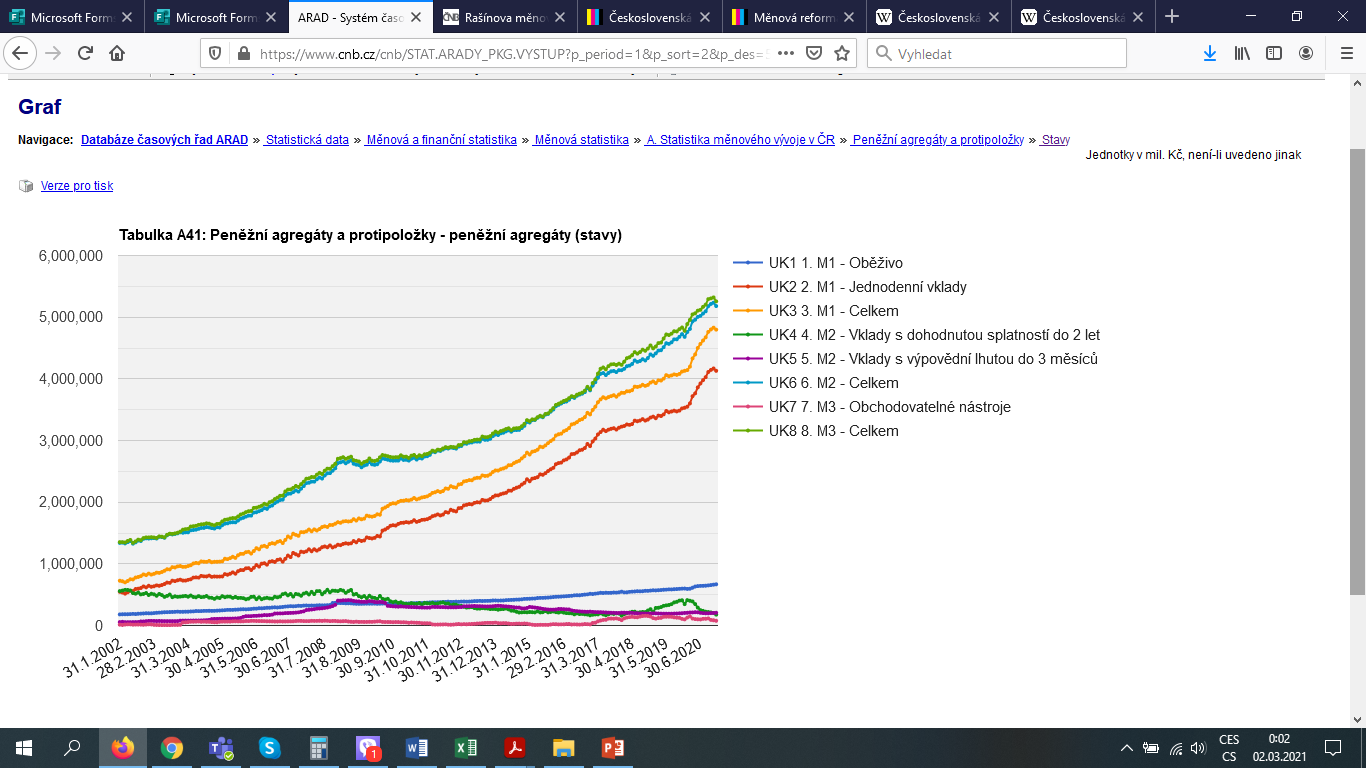 http://www.cnb.cz/cnb/STAT.ARADY_PKG.STROM_SESTAVY?p_strid=AAAADA&p_sestuid=&p_lang=CS
FIU/NPNPT Peníze
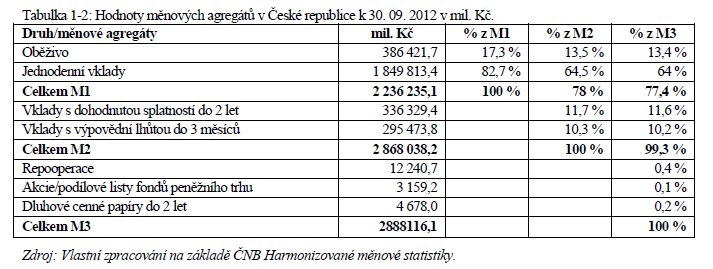 FIU/NPNPT Peníze
Hodnoty měnových agregátu v ČR k 31/12/2020 – stavy v mil. Kč
FIU/NPNPT Peníze
Měnová báze
CB ovlivňuje měnové agregáty
Operativní kritérium měnové politiky
Obsahuje peněžní prostředky s nejvyšším stupněm likvidity, jejichž vývoj může CB bezprostředně ovlivňovat

Hledisko možnosti CB přímo ovlivňovat vývoj měnové báze lze členit:
Nevypůjčená báze – část pod dokonalou kontrolou CB (kontrola – operace na volném trhu)
Vypůjčená báze – část pod méně dokonalou kontrolou CB (kontrola – diskontní úvěry)
FIU/NPNPT Peníze
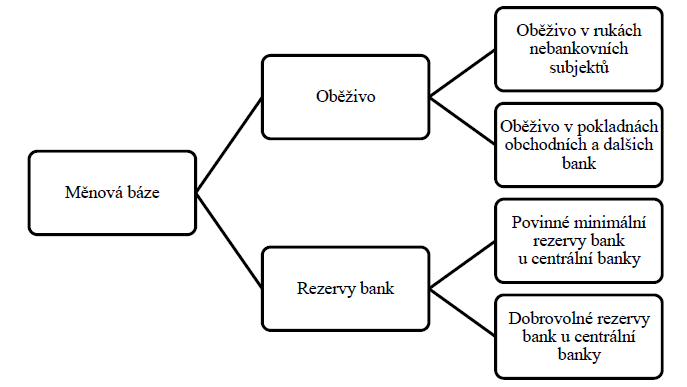 FIU/NPNPT Peníze
Peníze vs. Měna
Měna – národní forma peněz
Rozvoj mezinárodního obchodu a platebního styku – některé měny mezinárodní charakter (USD)
Znaky měny:
Název
Základní hotovostní druhy
Nominální struktura
Výlučnost měny jako zákonného platidla na daném území
Zákonem upravená pravidla emise, ochrany a nabývání a používání v domácím a zahraničním platebním styku
Způsob stanovení měnového kursu, dříve i vztah ke zlatu
FIU/NPNPT Peníze
Úvěrové agregáty
Další možnost jak měřit množství peněz v ekonomice

Celkový stav úvěrů poskytnutých bankovními a nebankovními institucemi v domácí měně nebankovním subjektům.

Celkový stav úvěru poskytnutých bankovními institucemi v domácí měně nebankovním subjektům.
FIU/NPNPT Peníze
Měnový přehled
souhrnná statistická bilance měnových finančních institucí, která poskytuje uživatelům základní přehled o pozici sektoru měnových finančních institucí vůči ostatním rezidentským a nerezidentským sektorům

měnový přehled se považuje za souhrnnou bilanci všech bank, které v dané zemi emitují peníze.
FIU/NPNPT Peníze
Kvíz:

https://learningapps.org/display?v=pd460xkv521



Děkuji za pozornost 